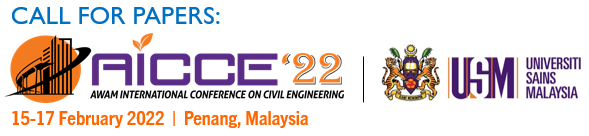 Self Introduction
Name 
Affiliation 
Country origin
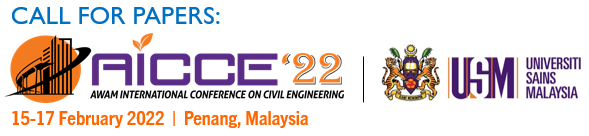 Research Introduction
Tittle of Study 
Statement of problem 
Objective/Objectives 
Scope and limitation
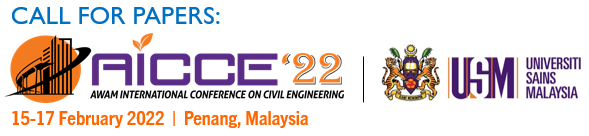 Research Design/Methodology
Sources of Data 
Research Instrument 
Sampling/Data Gathering/Experimental
Statistical tool
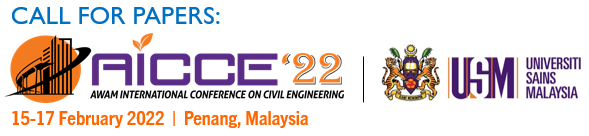 Results and Discussion
Spell out the finding, conclusion and recommendation per problem/per objective
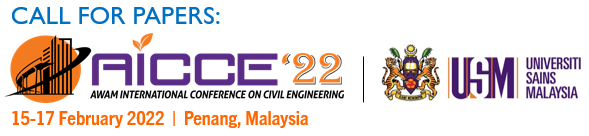 End of Presentation
Share the references 
State the importance or impact of your study; or 
Share related quote about your study 
Express gratitude to the organizers and audience 
Start the open forum